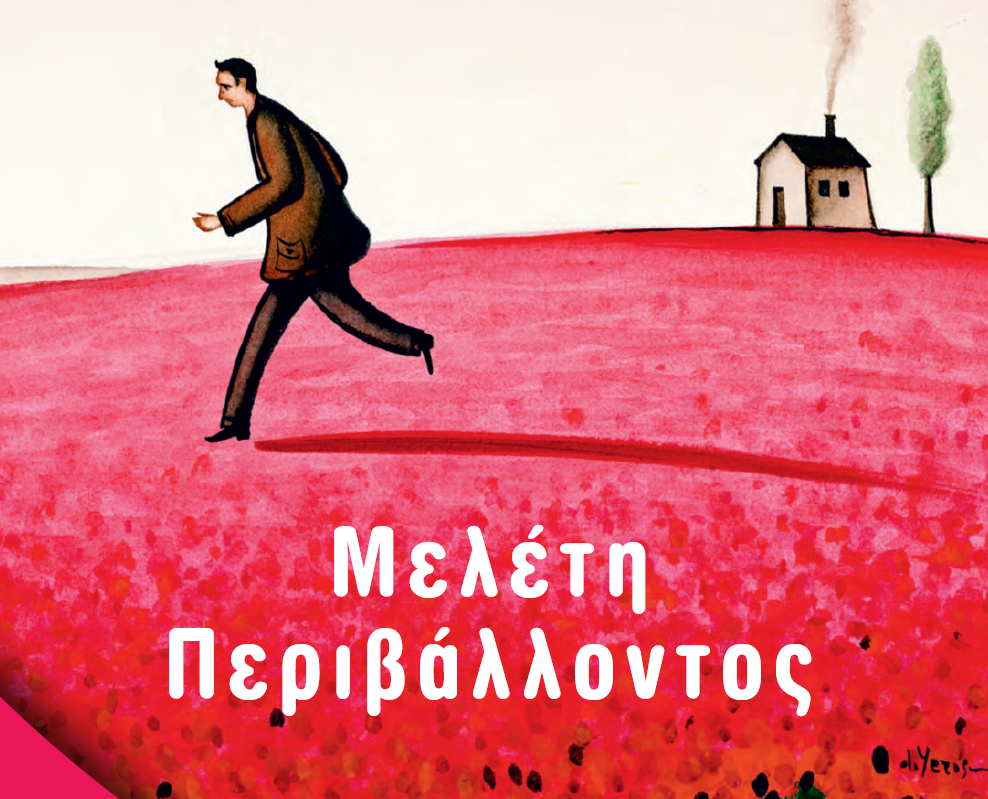 ΕΝΟΤΗΤΑ 2η
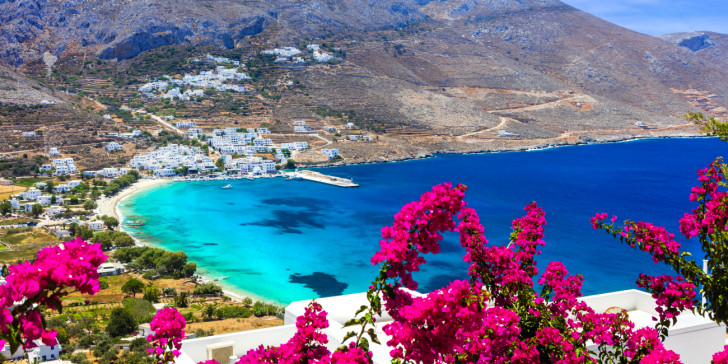 Ο τόπος μου
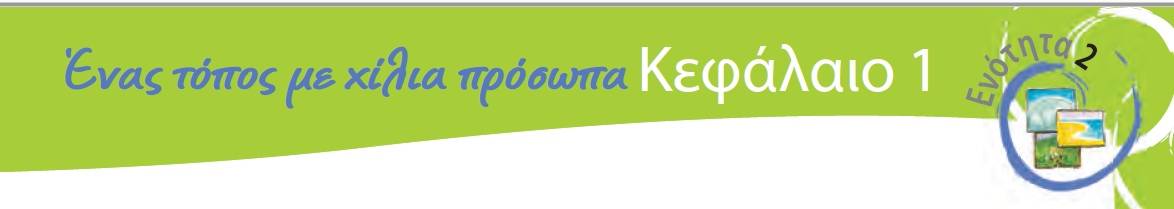 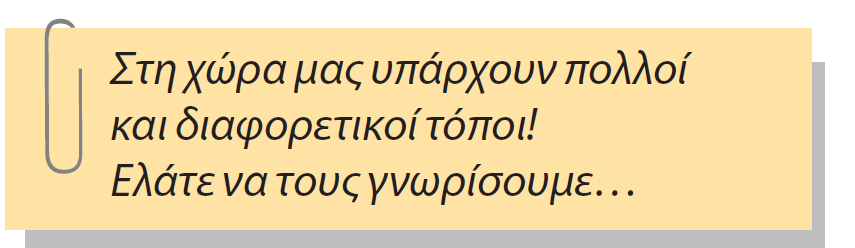 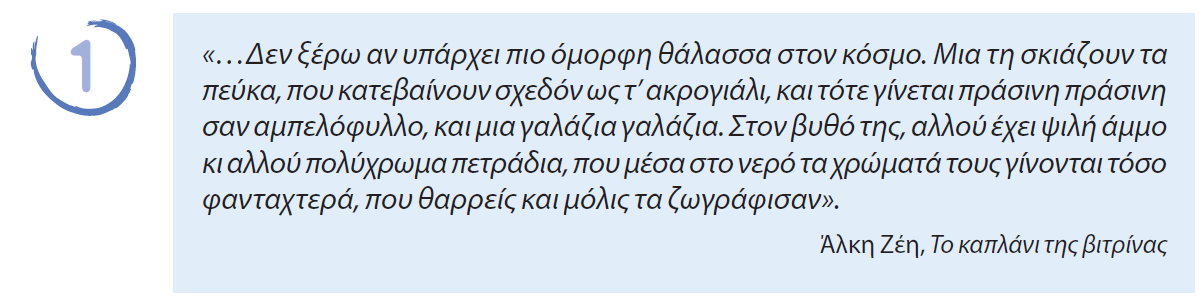 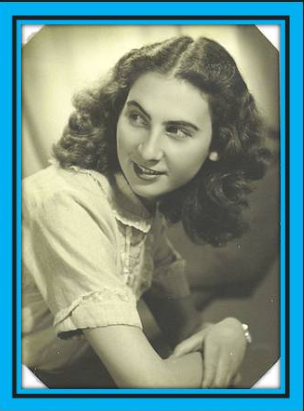 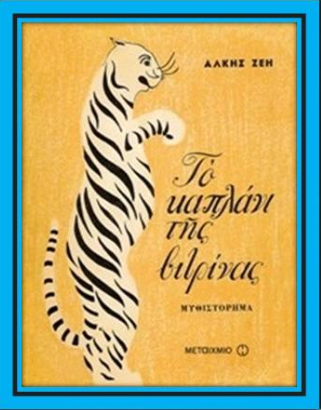 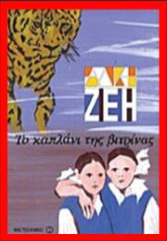 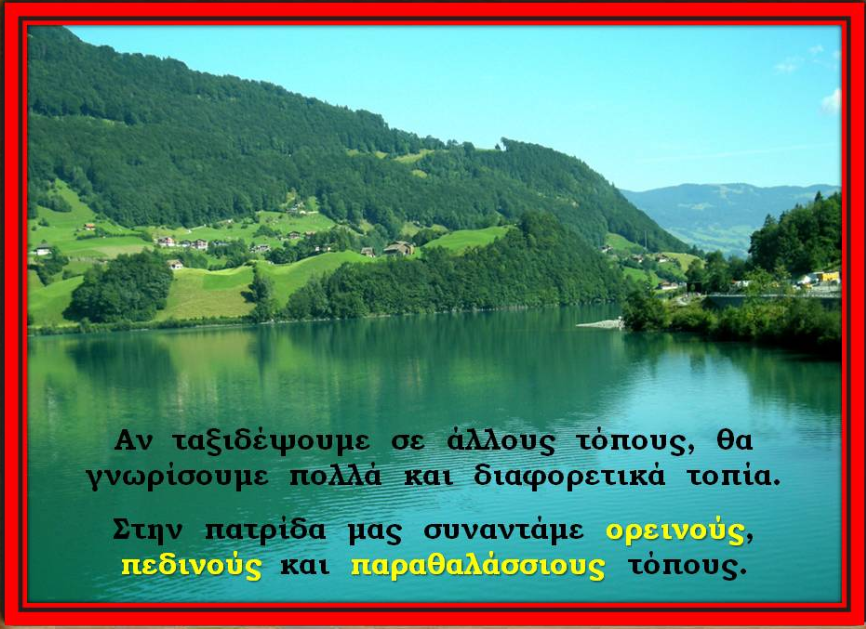 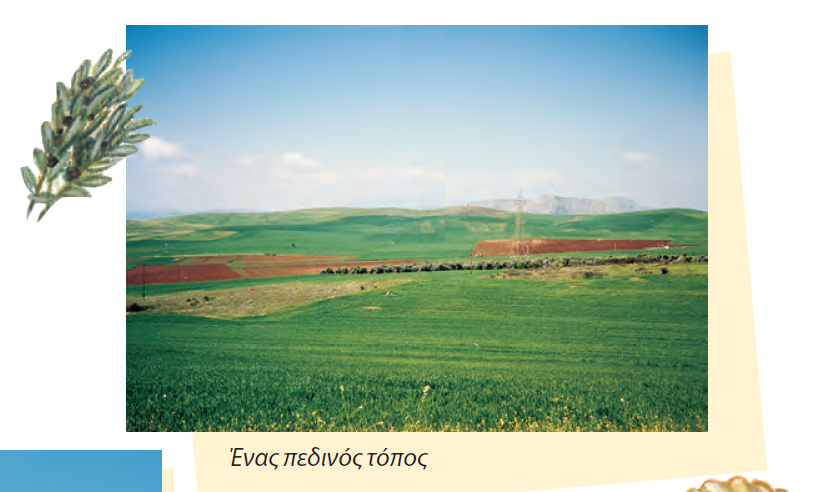 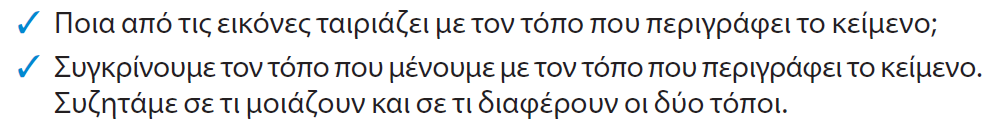 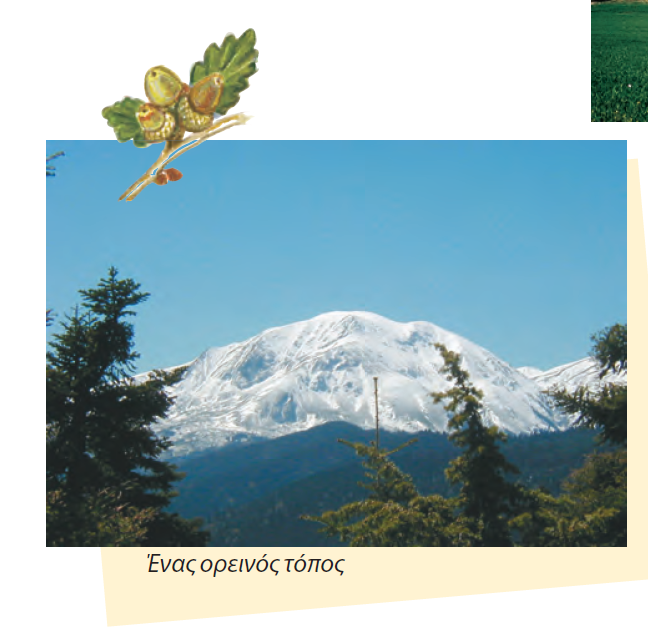 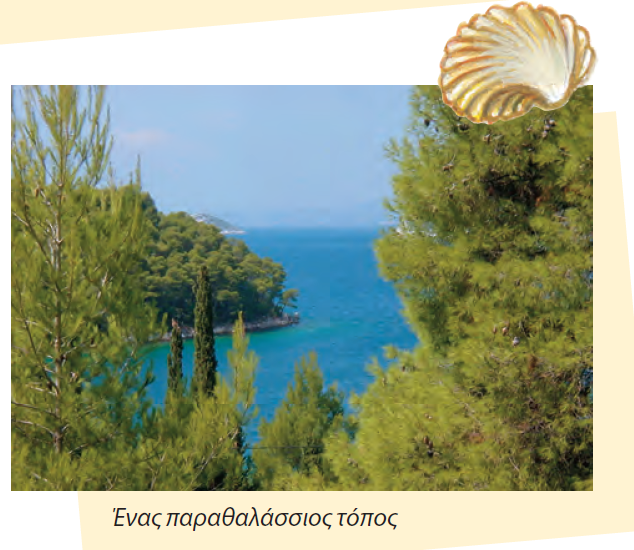 Ένας ορεινός τόπος έχει πολλά βουνά με ψηλές κορυφές, χαράδρες, βράχια, δάση, ποτάμια, άγρια ζώα και πουλιά.
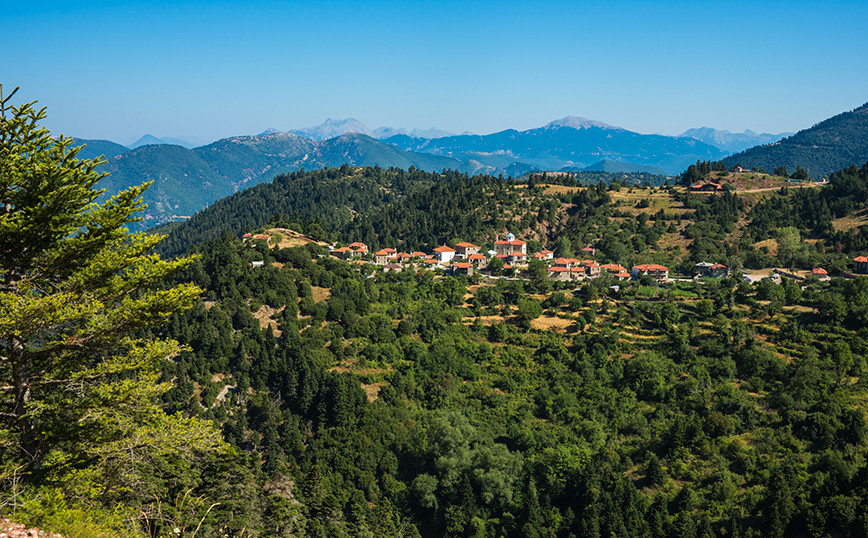 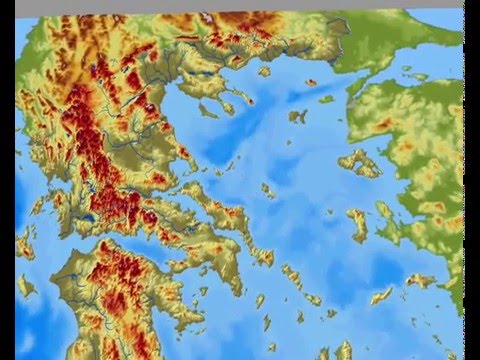 Η Ελλάδα έχει
πολλά βουνά!
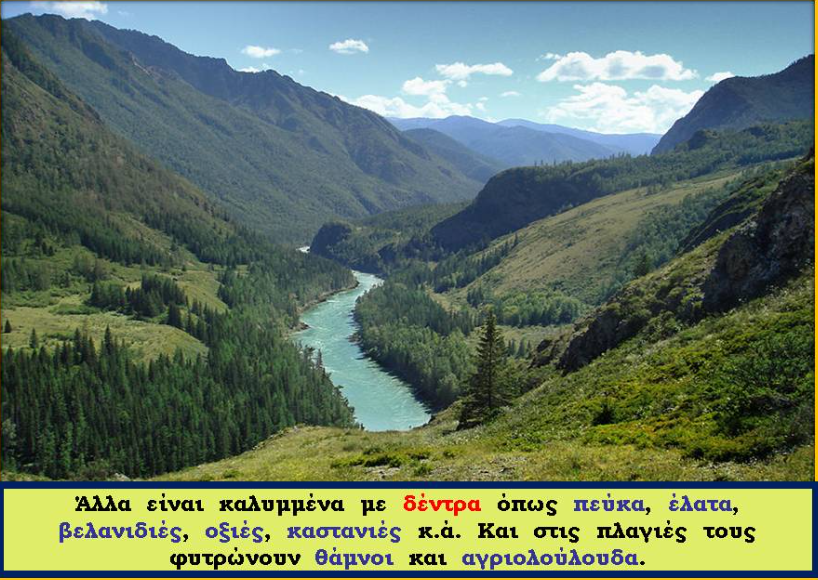 Άλλα είναι καλυμμένα με δέντρα όπως πεύκα, έλατα, βελανιδιές, οξιές, καστανιές κ.ά. Και στις πλαγιές του; Φυτρώνουν θάμνοι και αγριολούλουδα.
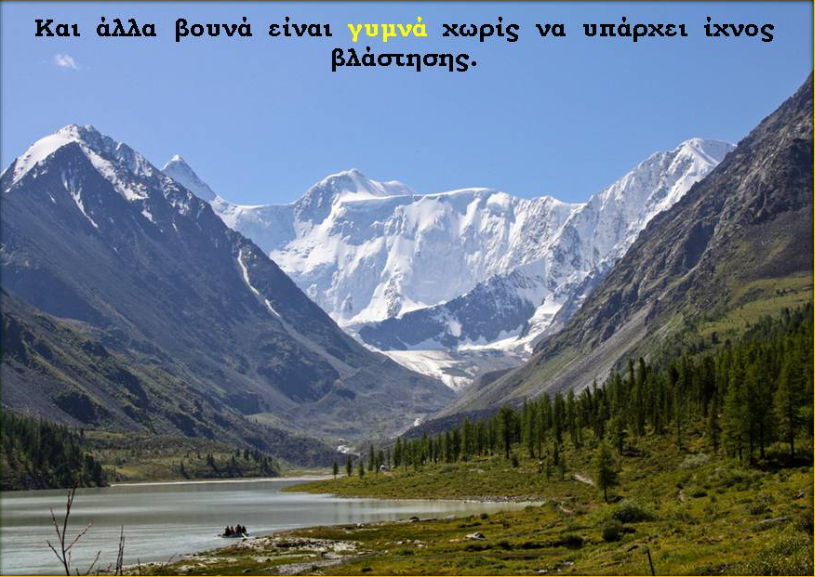 Και άλλα είναι γυμνά χωρίς να υπάρχει ίχνος βλάστησης.
Το μεγαλύτερο μέρος της Ελλάδας είναι ορεινό.
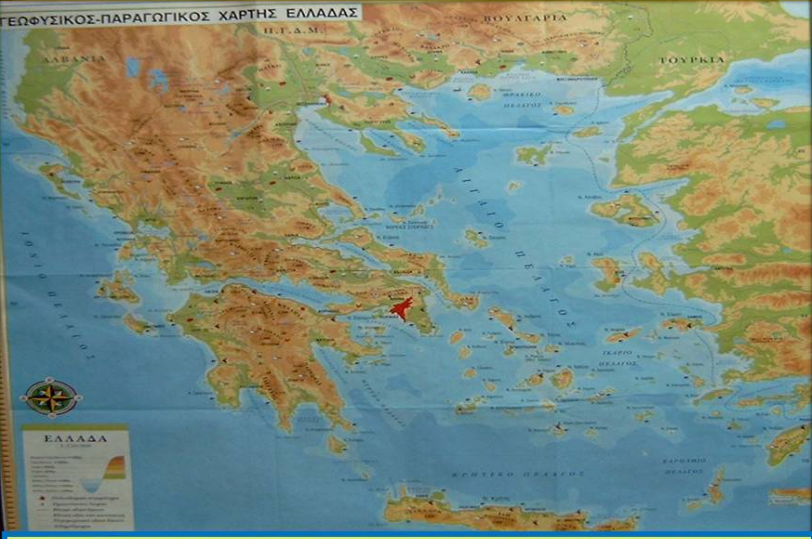 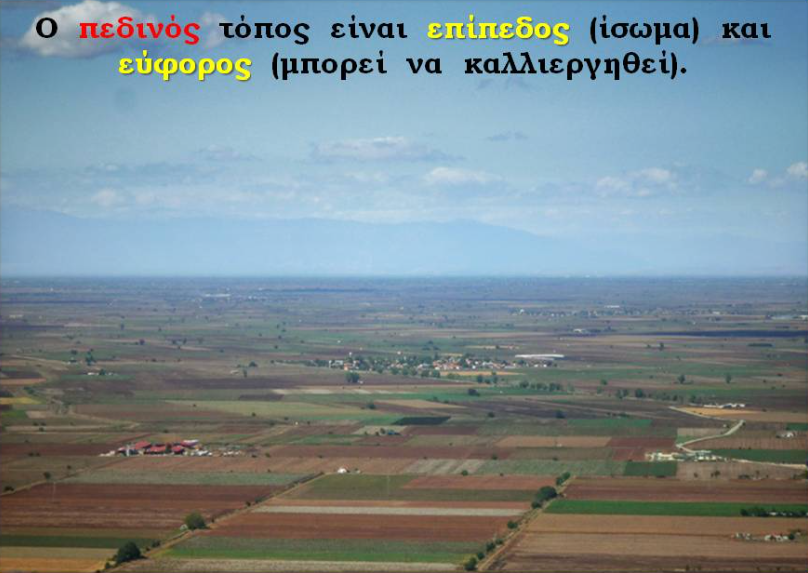 Ο πεδινός τόπος είναι επίπεδος (ίσιωμα) και εύφορος (μπορεί να καλλιεργηθεί.
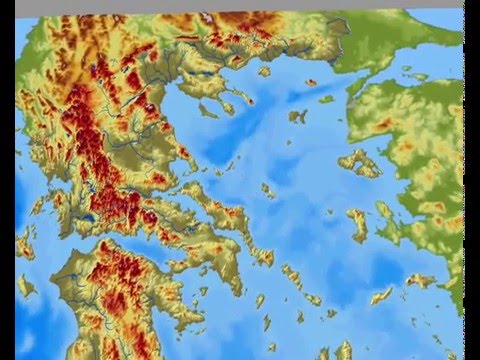 Η Ελλάδα έχει
λίγες πεδιάδες.
Στις πεδιάδες συναντάμε πολλά φυτά όπως ελιές,
πορτοκαλιές, αγριαχλαδιές, σιτάρια, βαμβάκια.
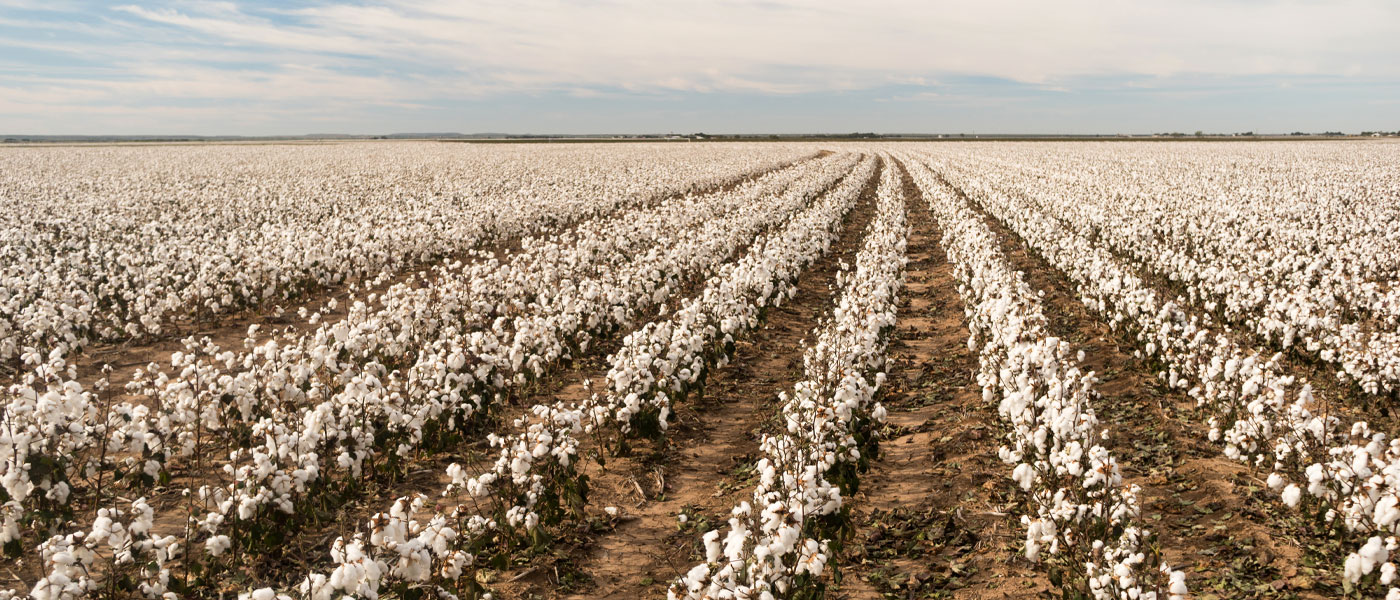 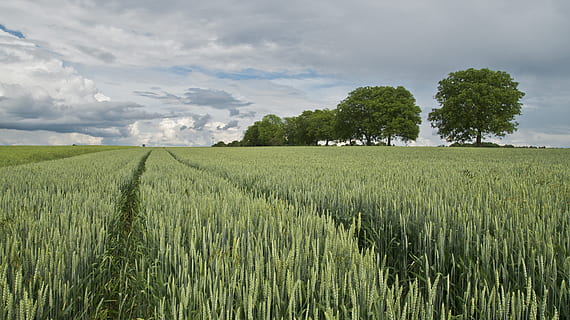 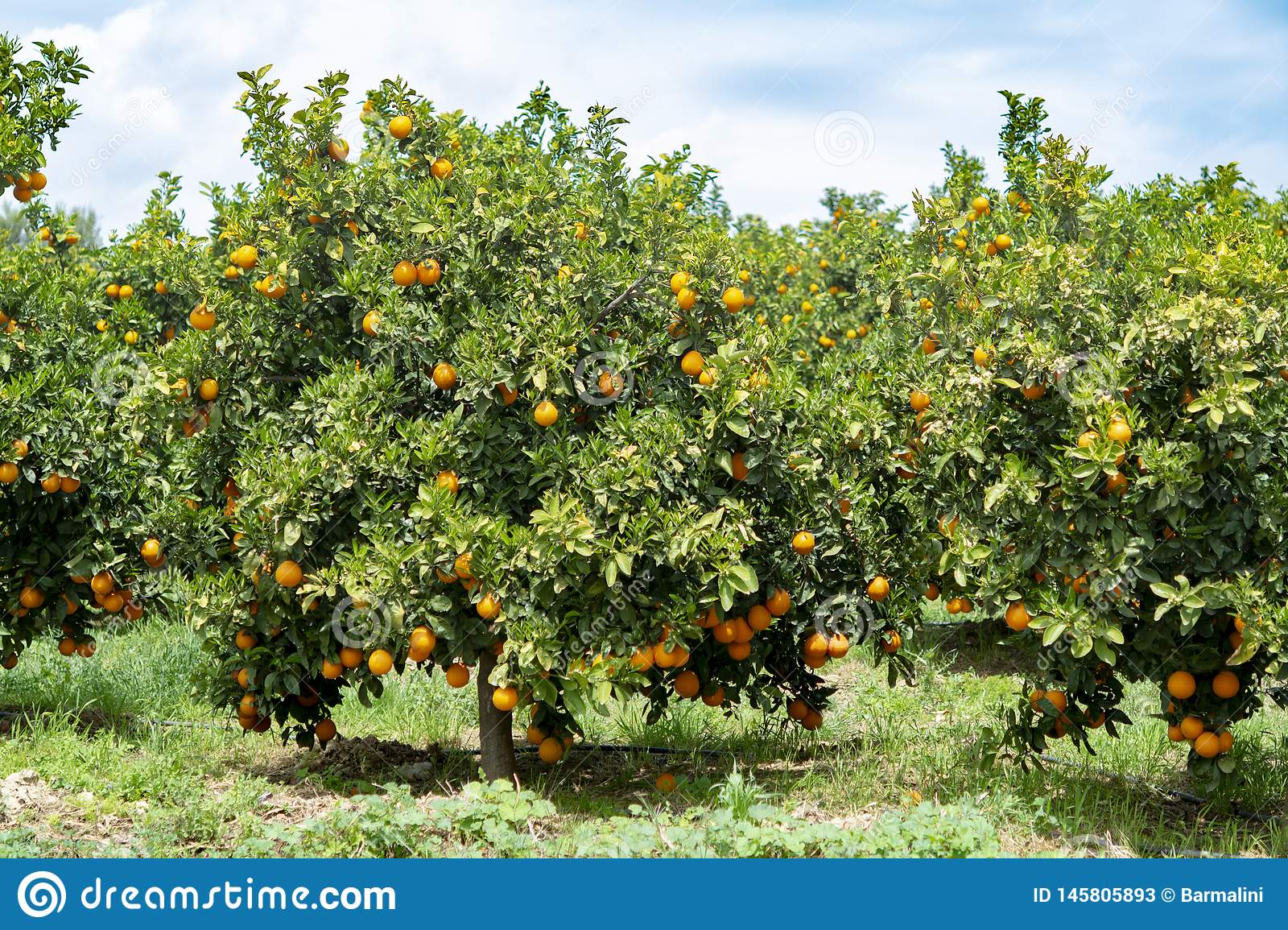 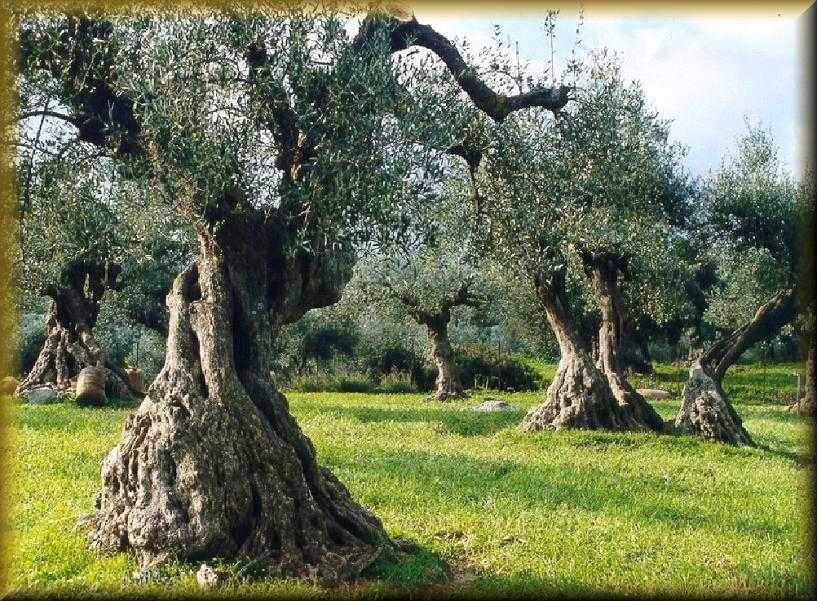 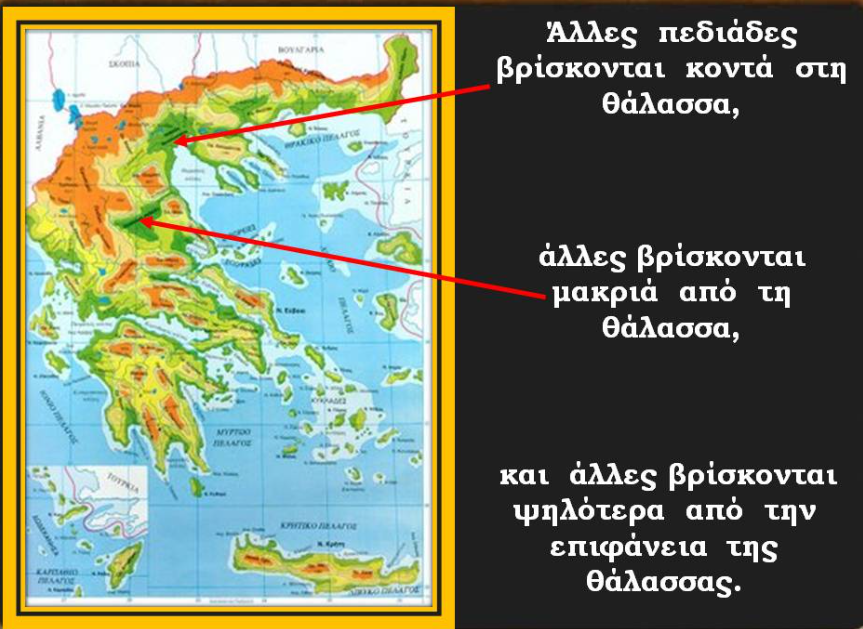 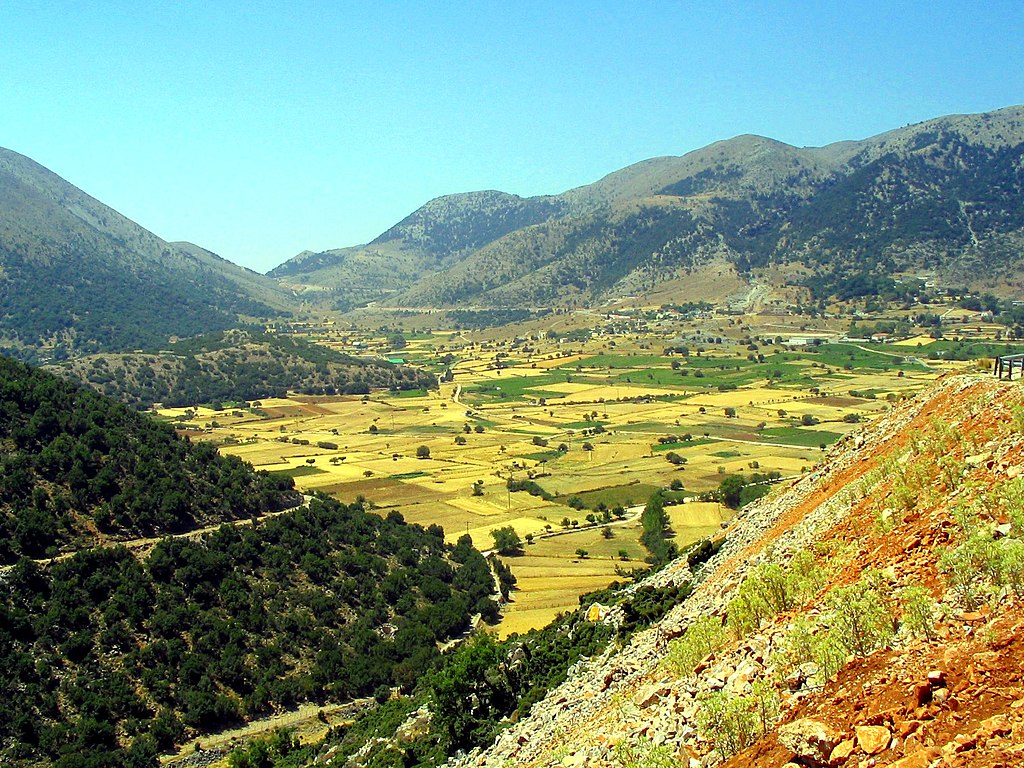 Η πεδιάδα σε μεγάλο υψόμετρο λέγεται ΟΡΟΠΕΔΙΟ
Στην Ελλάδα όμως έχουμε πολλά μέρη δίπλα σε θάλασσες, λίμνες και ποτάμια
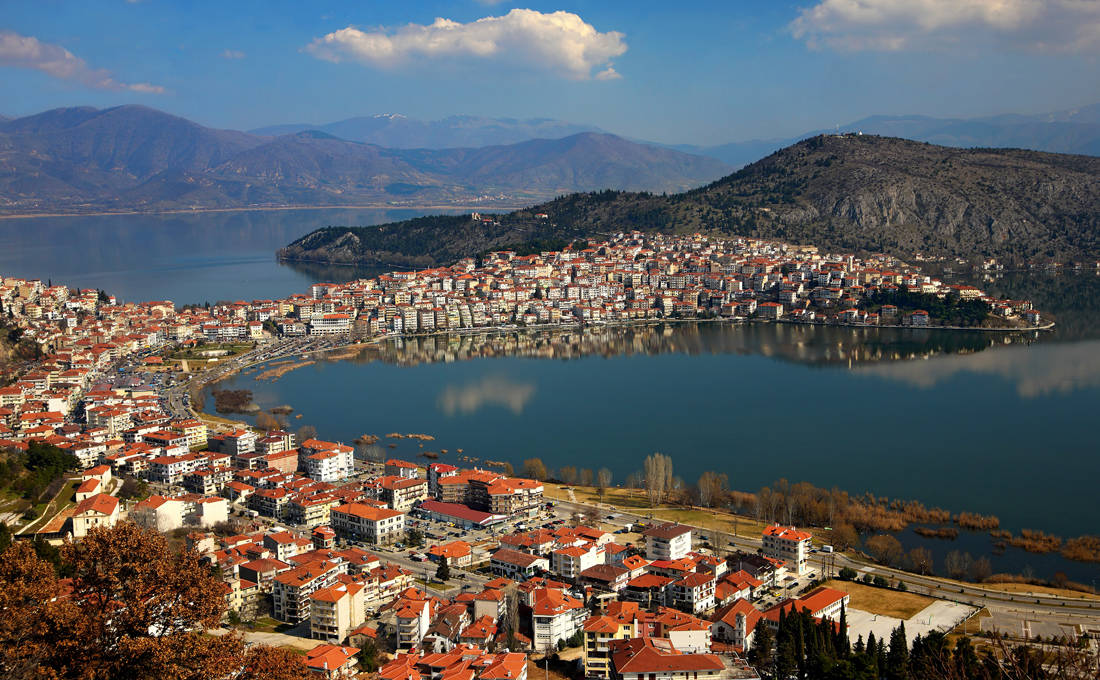 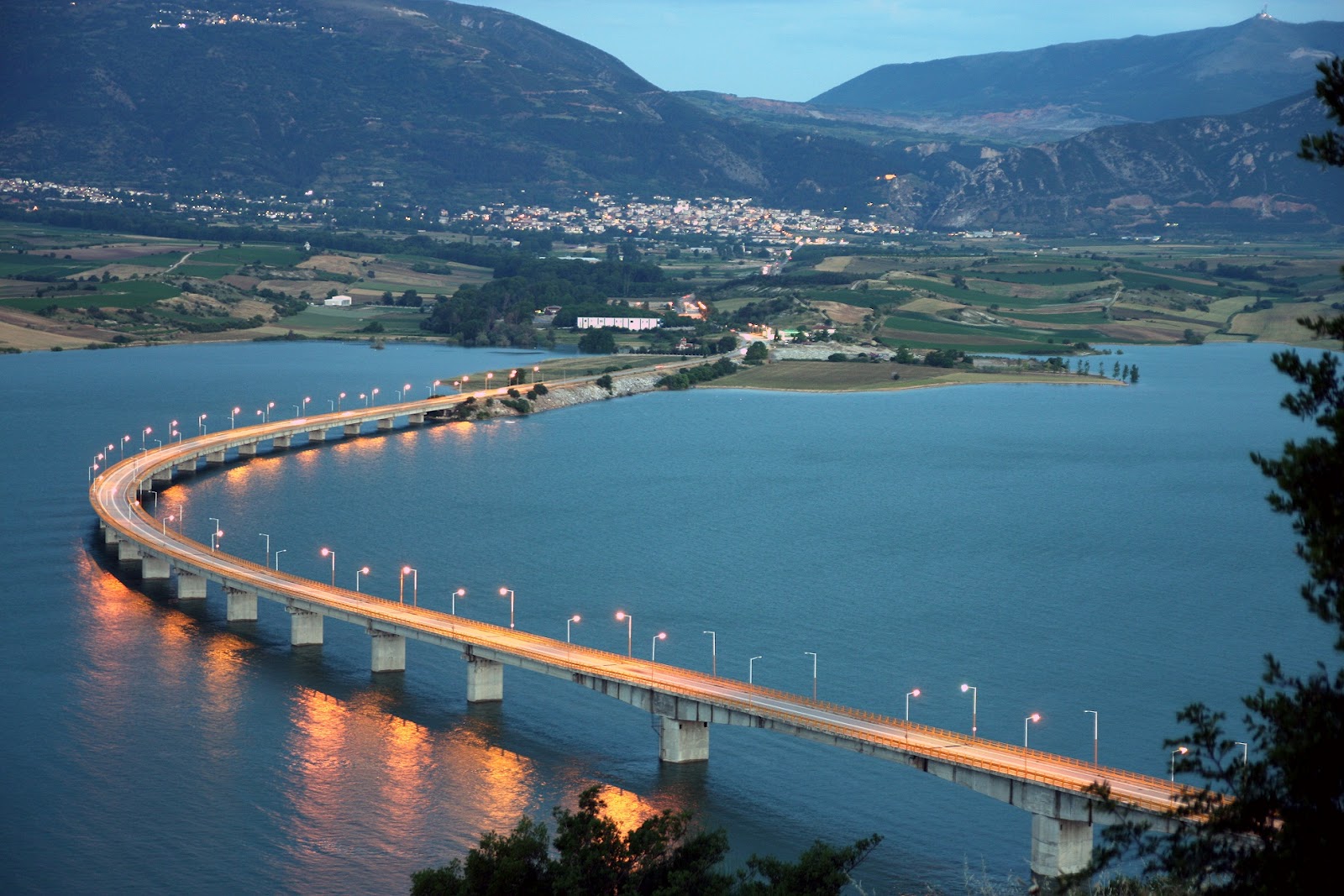 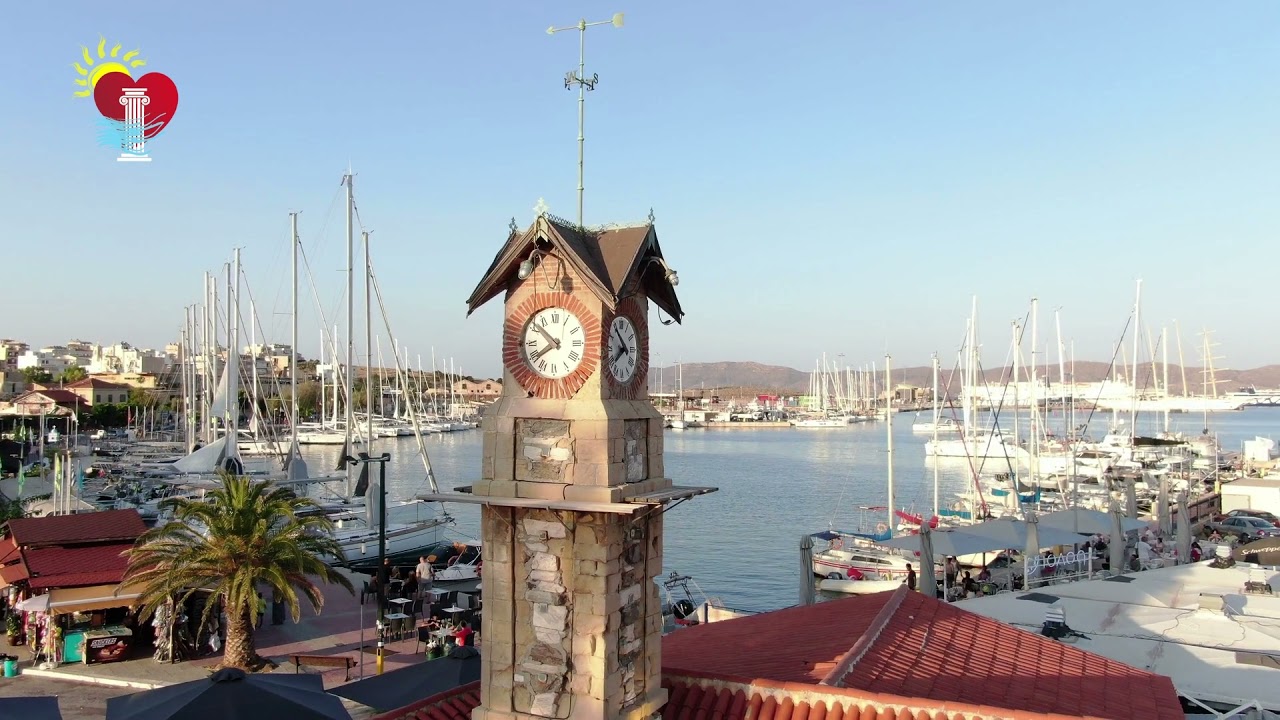 Όλα τα μέρη που είναι δίπλα στη 
θάλασσα λέγονται ΠΑΡΑΘΑΛΑΣΣΙΑ
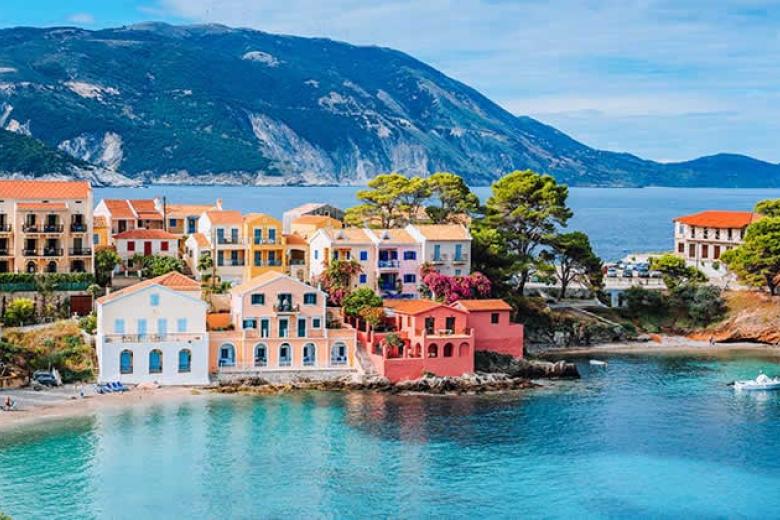 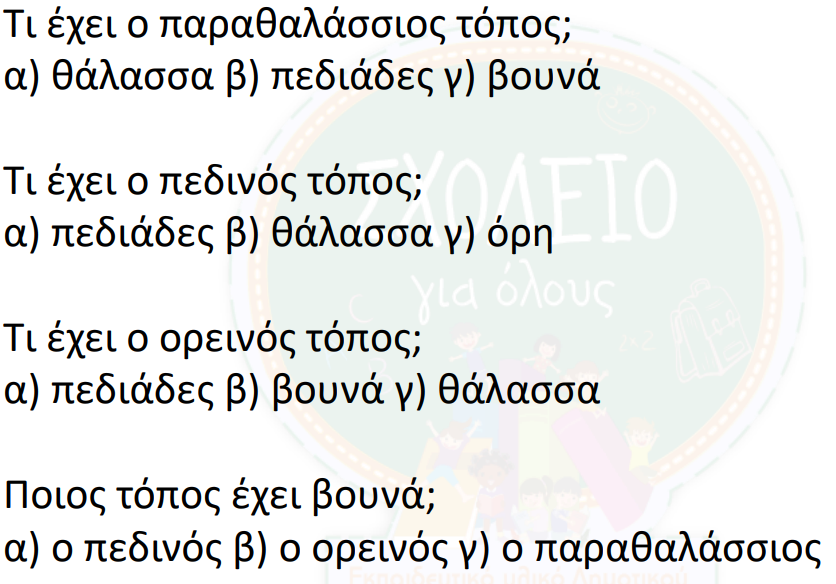 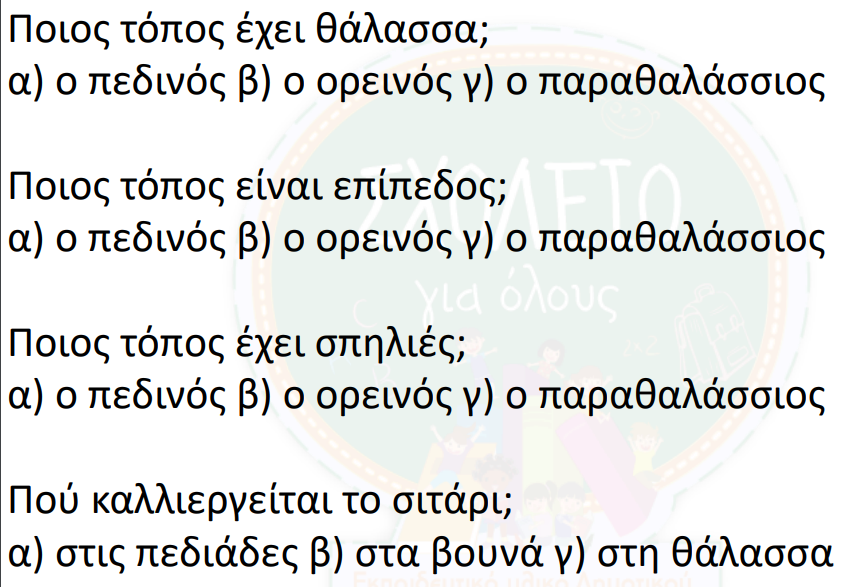 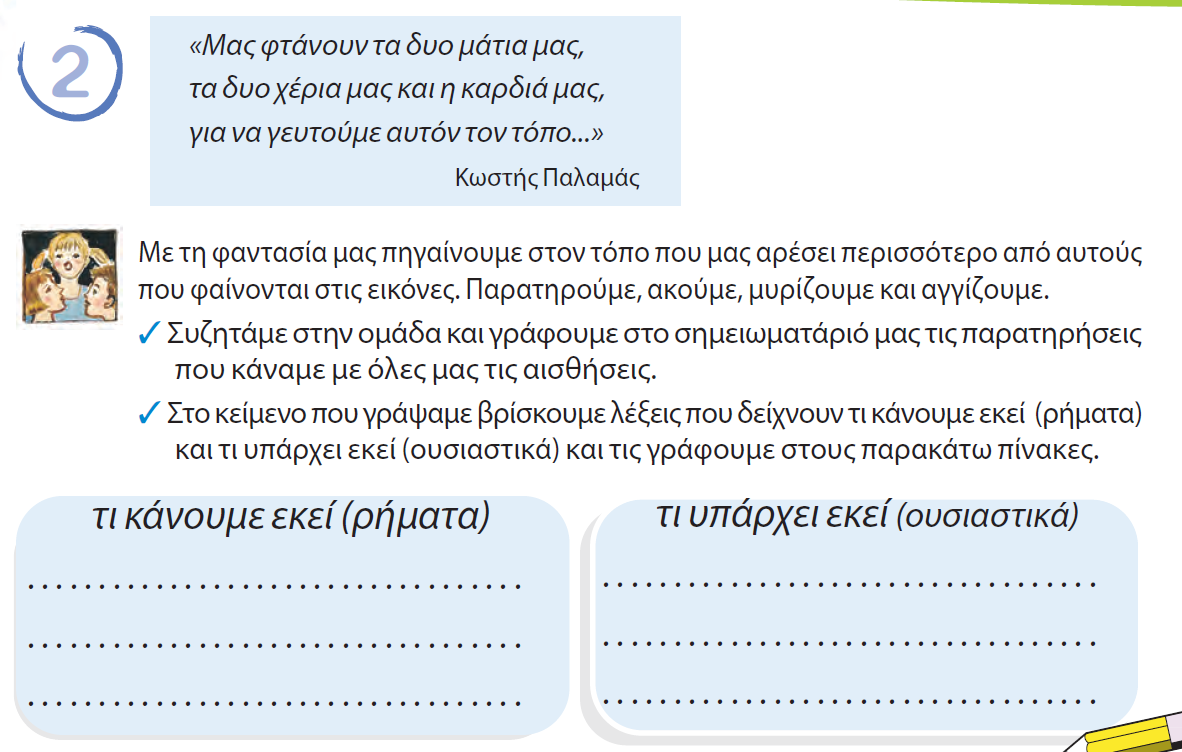